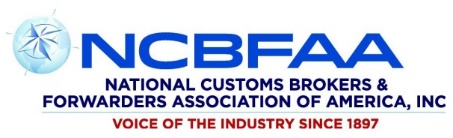 Decoding Export Compliance for Forwarders in 2025
Panelists:
Moderator:
Kim Calicott
NCBFAA Transportation Committee Chair; National Export Compliance Manager & ISO Coordinator, Mallory Alexander International Logistics, LLC
Donna Kavanaugh
NCBFAA Export Compliance Subcommittee Chair; Compliance Manager, A.N. Deringer, Inc.
Ashley Craig
NCBFAA Transportation Committee Legal Counsel; Partner, Venable LLP
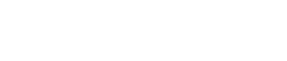 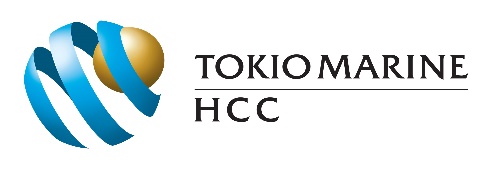 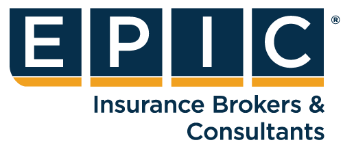 Program Sponsored by
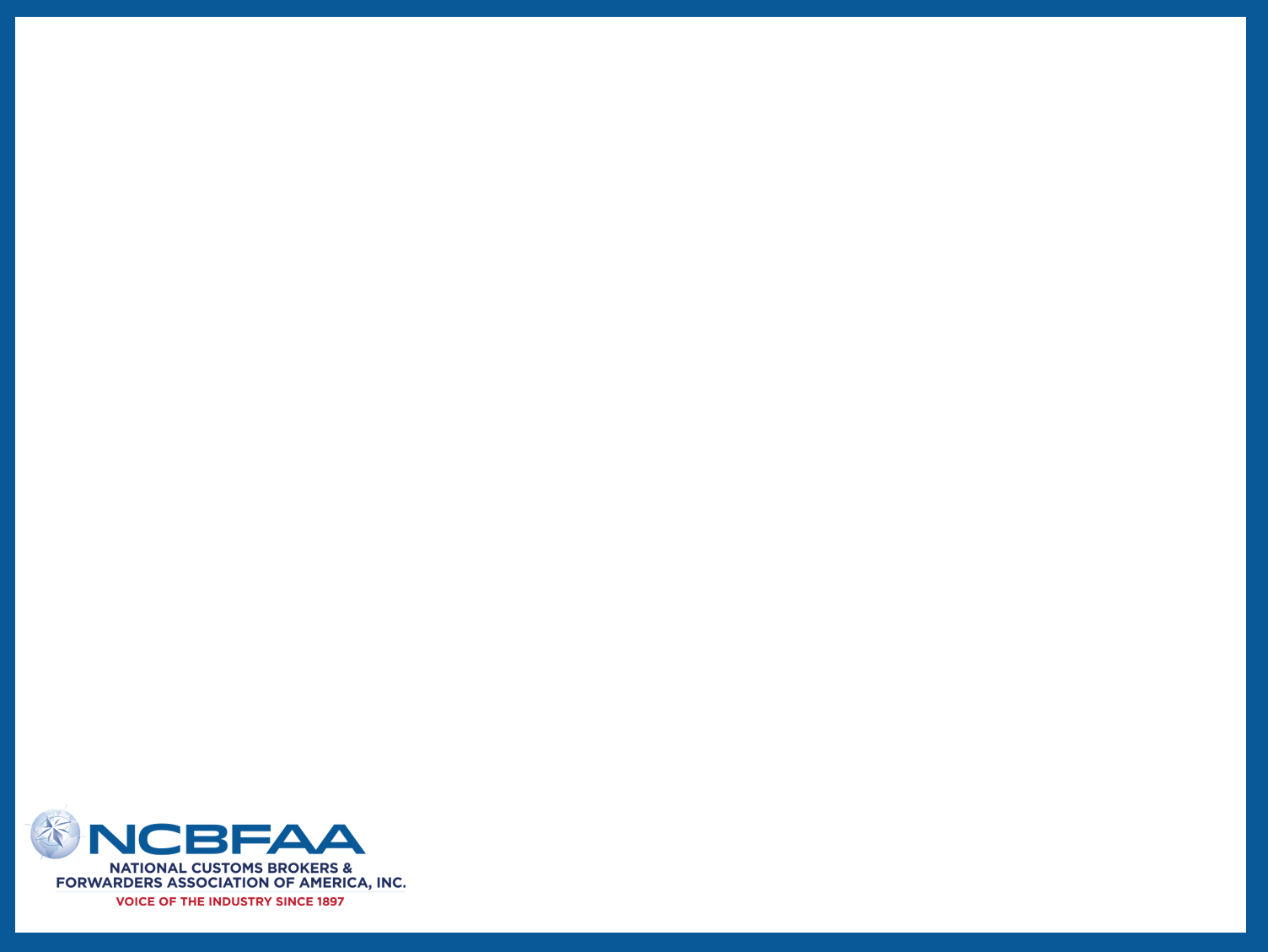 Decoding Export Compliance for Forwarders in 2025
Speakers:
Armando Goncalvez, Assistant Director of Field Operations, U.S. Customs and Border Protection
Ashley Craig, Venable LLP and NCBFAA Transportation Committee Legal Counsel
Donna Kavanaugh, A.N. Daringer and NCBFAA Export Compliance Subcommittee Chair

Moderator: 
Kim Calicott, Mallory Alexander International Logistics LLC and NCBFAA Transportation Committee Chair
[Speaker Notes: Kim – do introductions – ARMANDO is off the record]
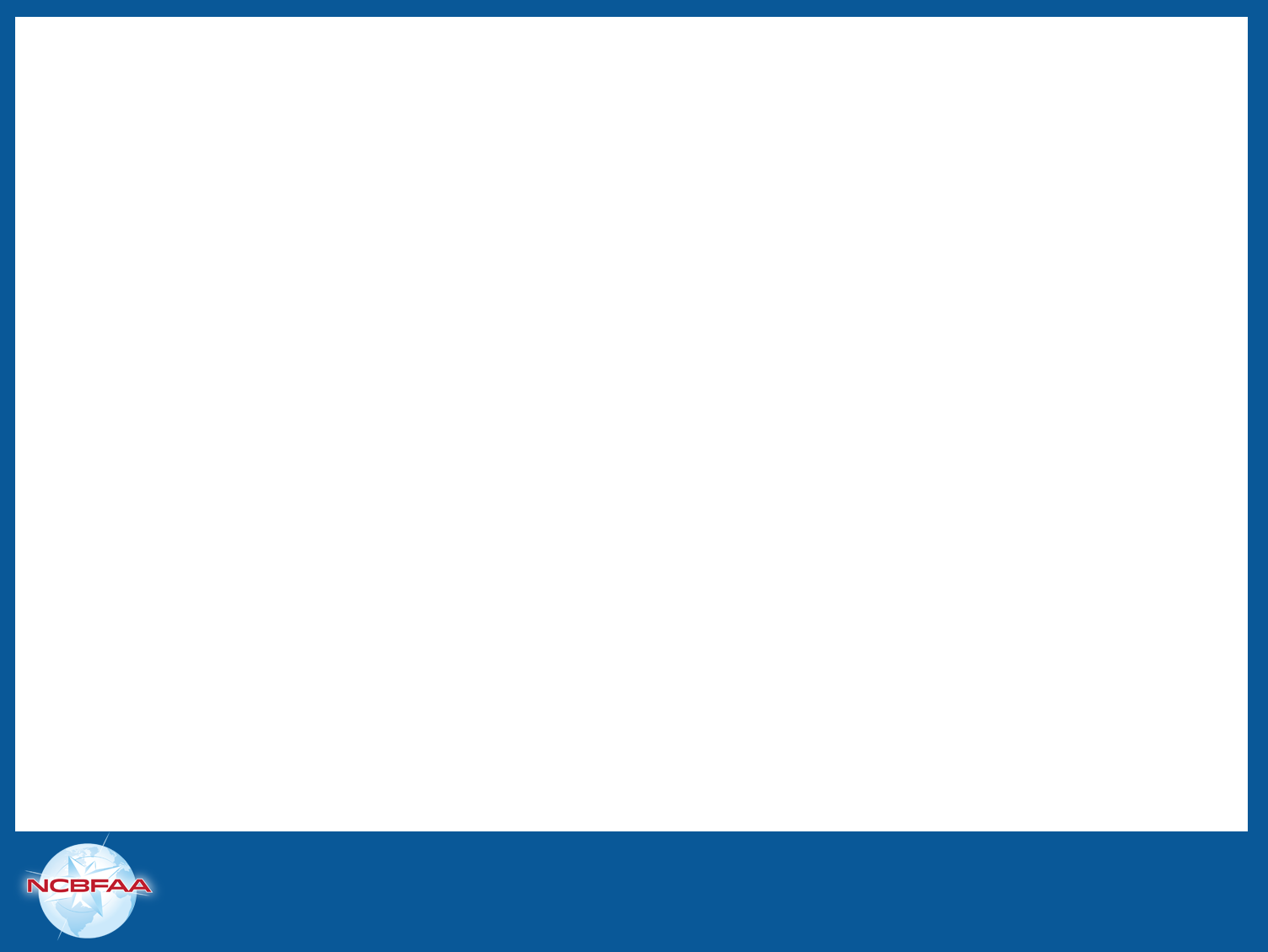 U.S. Customs and Border Protection 
(CBP)
[Speaker Notes: (Armando Goncalvez, ADFO, CBP – no slides)]
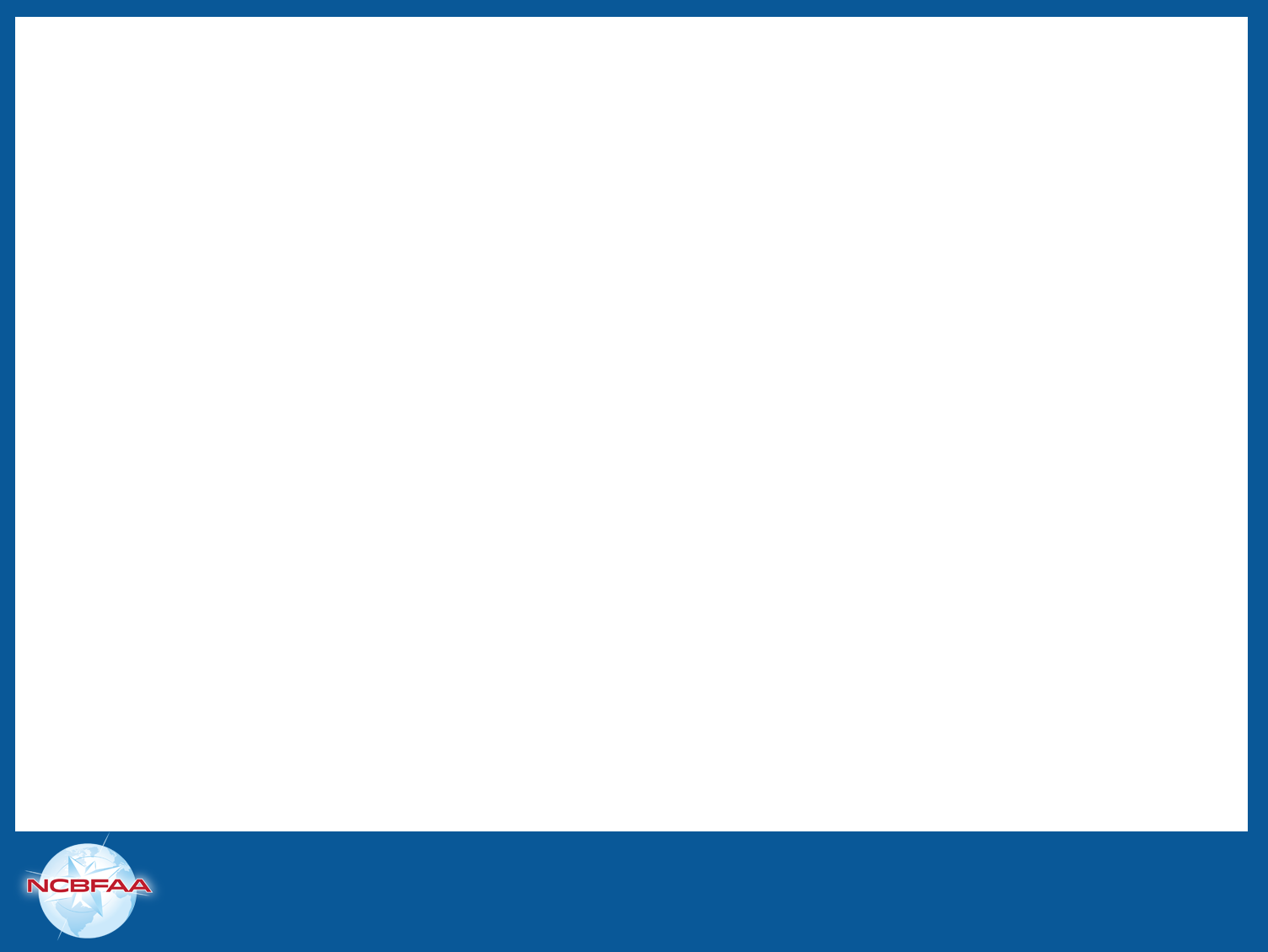 U.S. Census Bureau 
(Census)
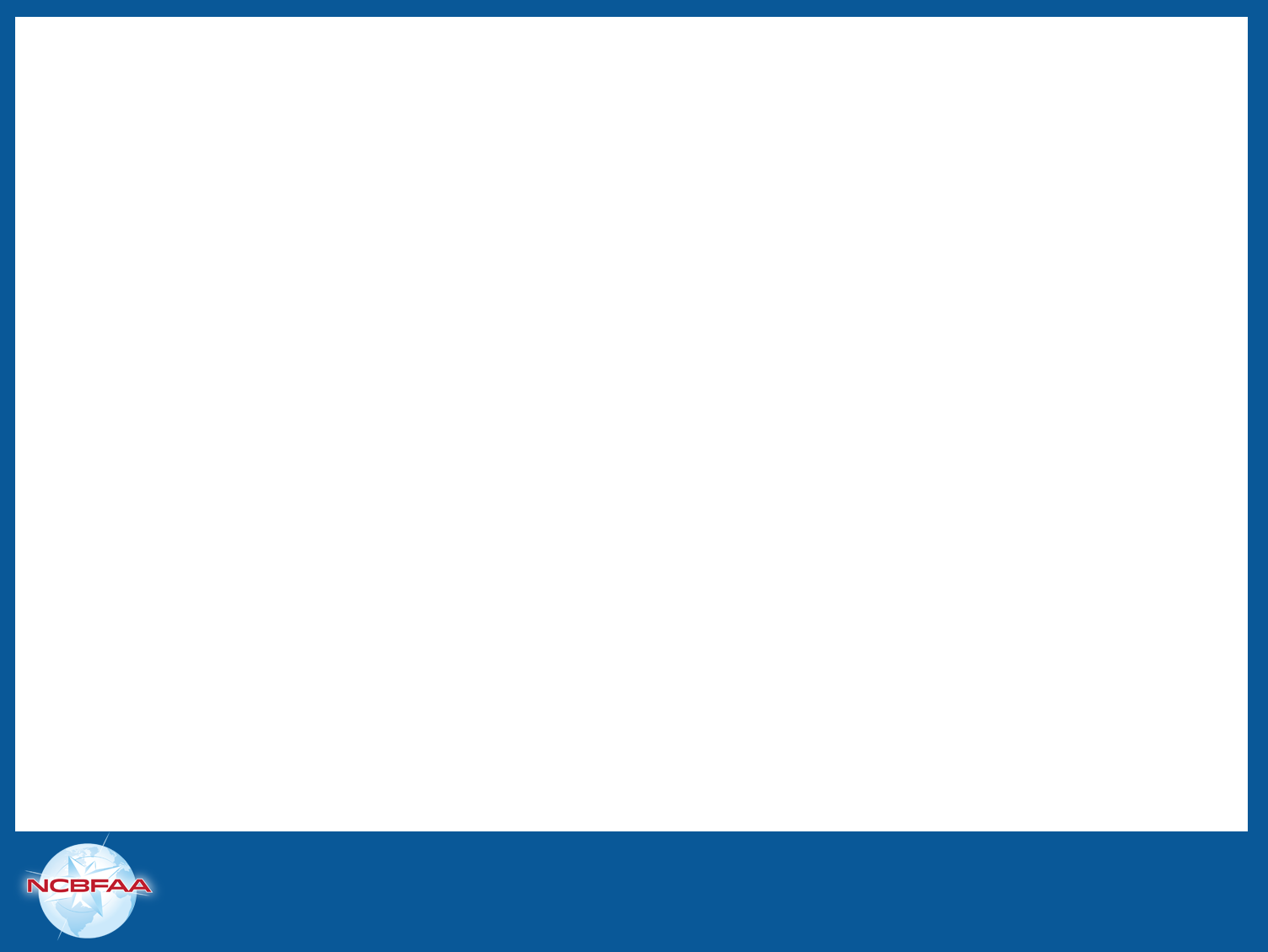 Census: Updates on NPRM of FTR
Overview of Census’ proposed rule revising FTR
Final Rule
AES Downtime Updates
Licensed/Permitted Commodities
Used self-propelled Vehicles
Rough Diamonds

State of Origin & USPPI address 
Response message 26C updated
Renaming USPPI address proposed
Census and CBP collaboration 
Change from Compliance Alert to Fatal Error
Removal of the State of Origin Field
[Speaker Notes: Donna]
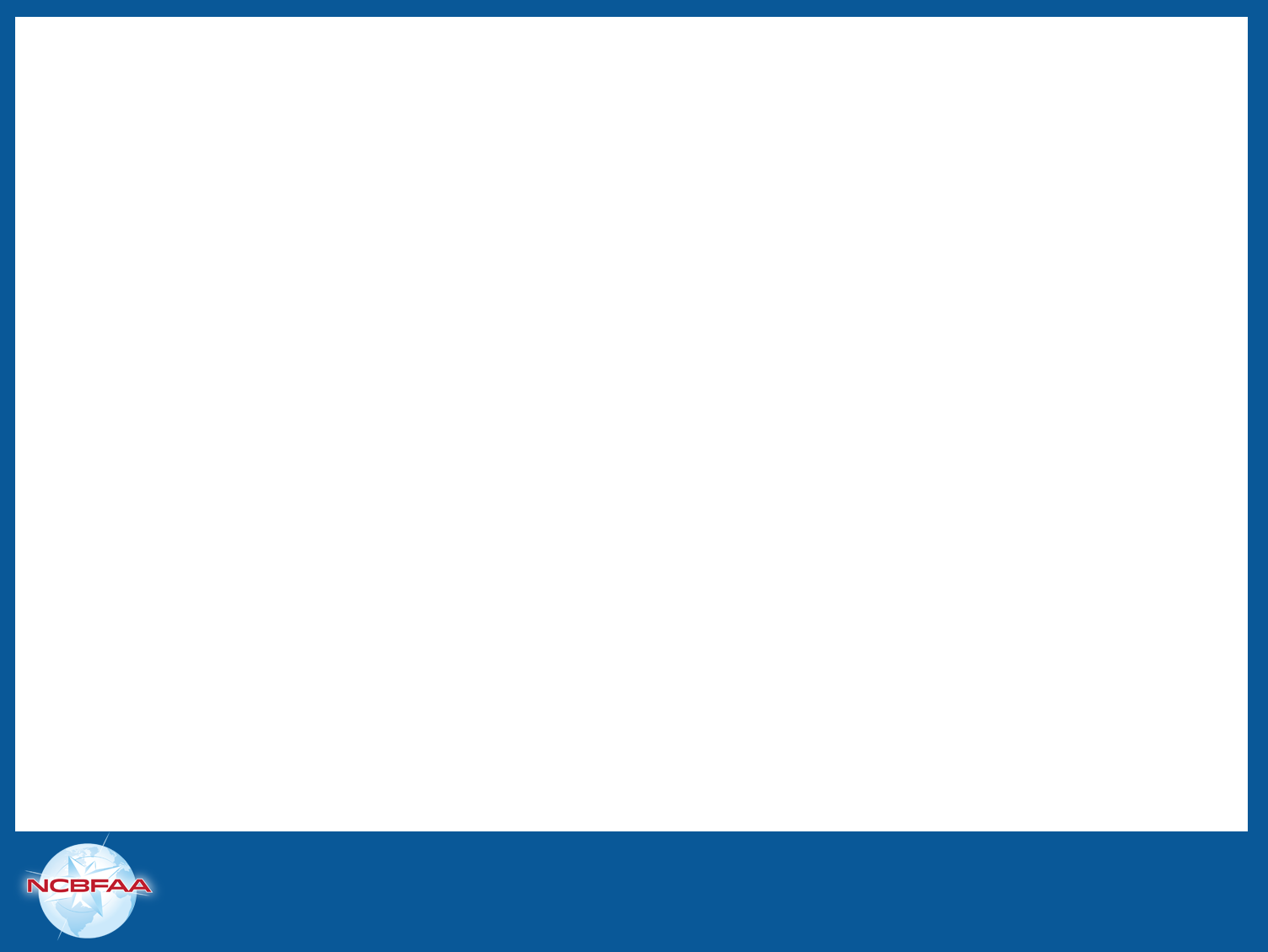 Census: Updates on NPRM of FTR
Entry Number Reporting for Foreign origin items
Burden on Trade 
Country of Origin 
New Draft Rule
Phased Approach
[Speaker Notes: Donna]
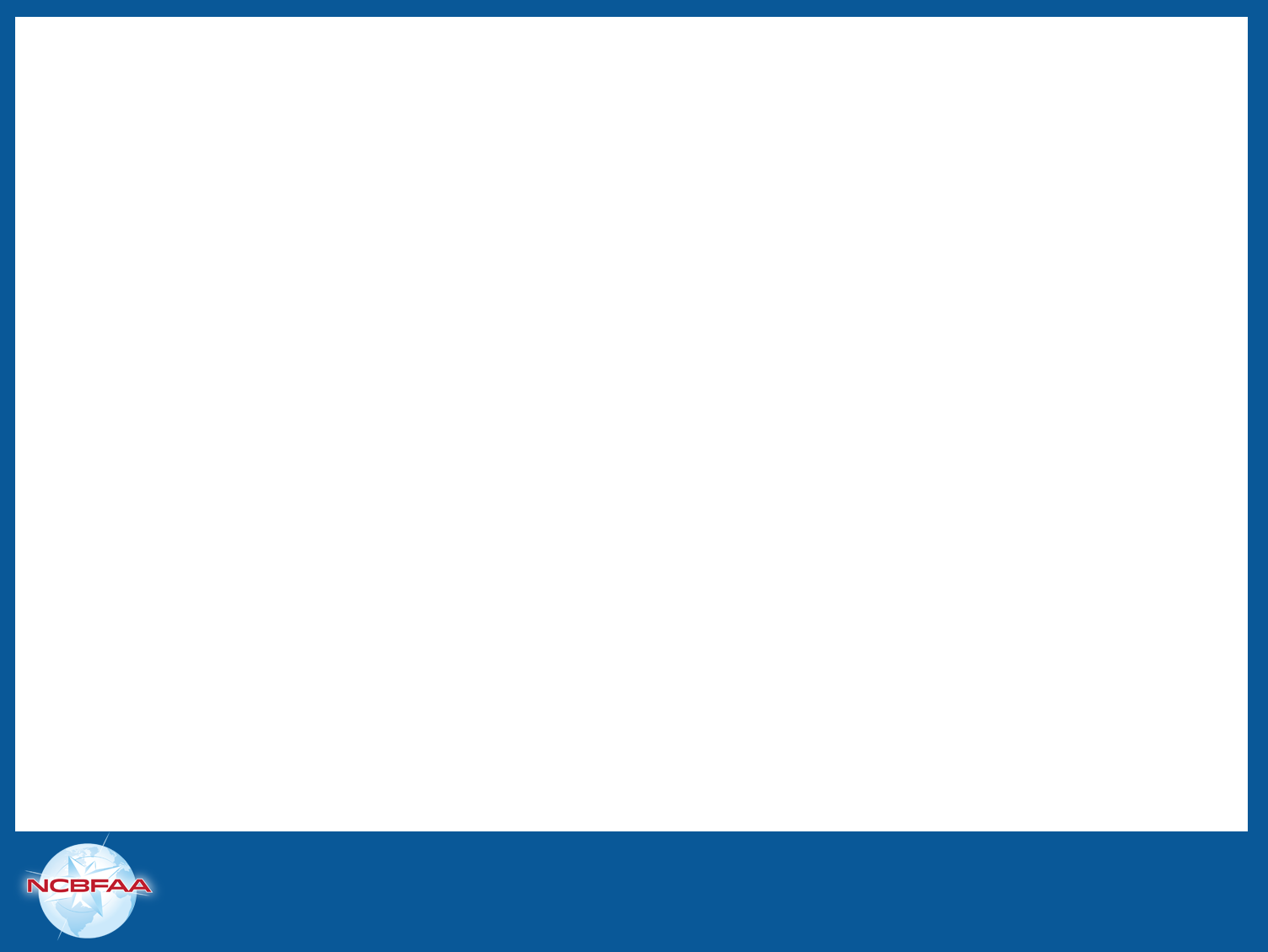 Other Census Updates
Vague commodity descriptions
 Don’t use Schedule B/HTS as description

Partner Government Agencies (PGA) Updates 
OPA License Type Code
Department of Energy (DOE)
Environmental Protection Agency (EPA) 
Review of all PGAs
Replace paper documents with electronic filing
[Speaker Notes: Donna]
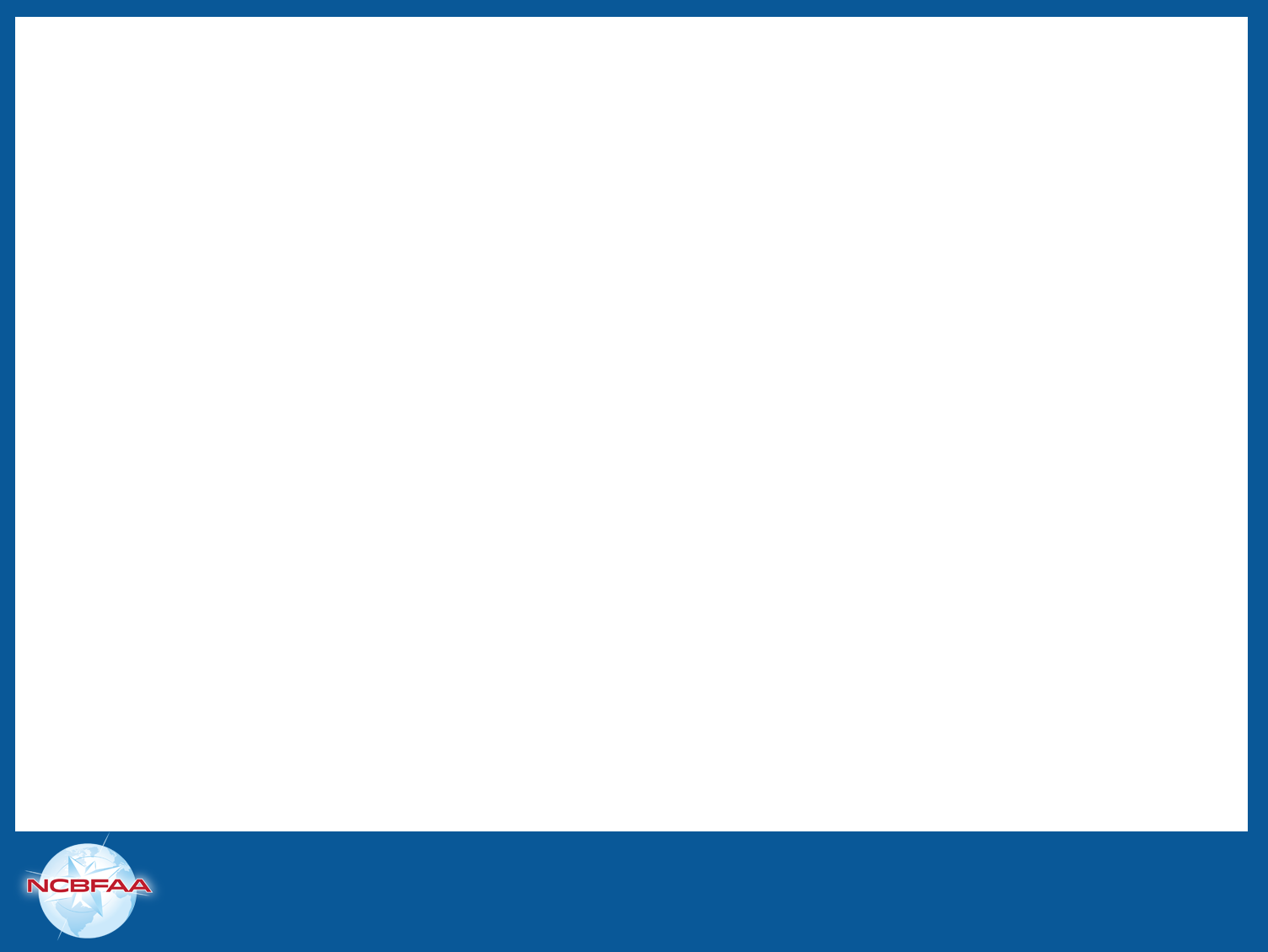 Other Census Updates
New Voluntary Self-Disclosure (VSD) process
Pilot participation positive
Streamlined review process for Census

New AES field:  ECCN paragraph when required
Best practice to include even when not required
[Speaker Notes: Donna]
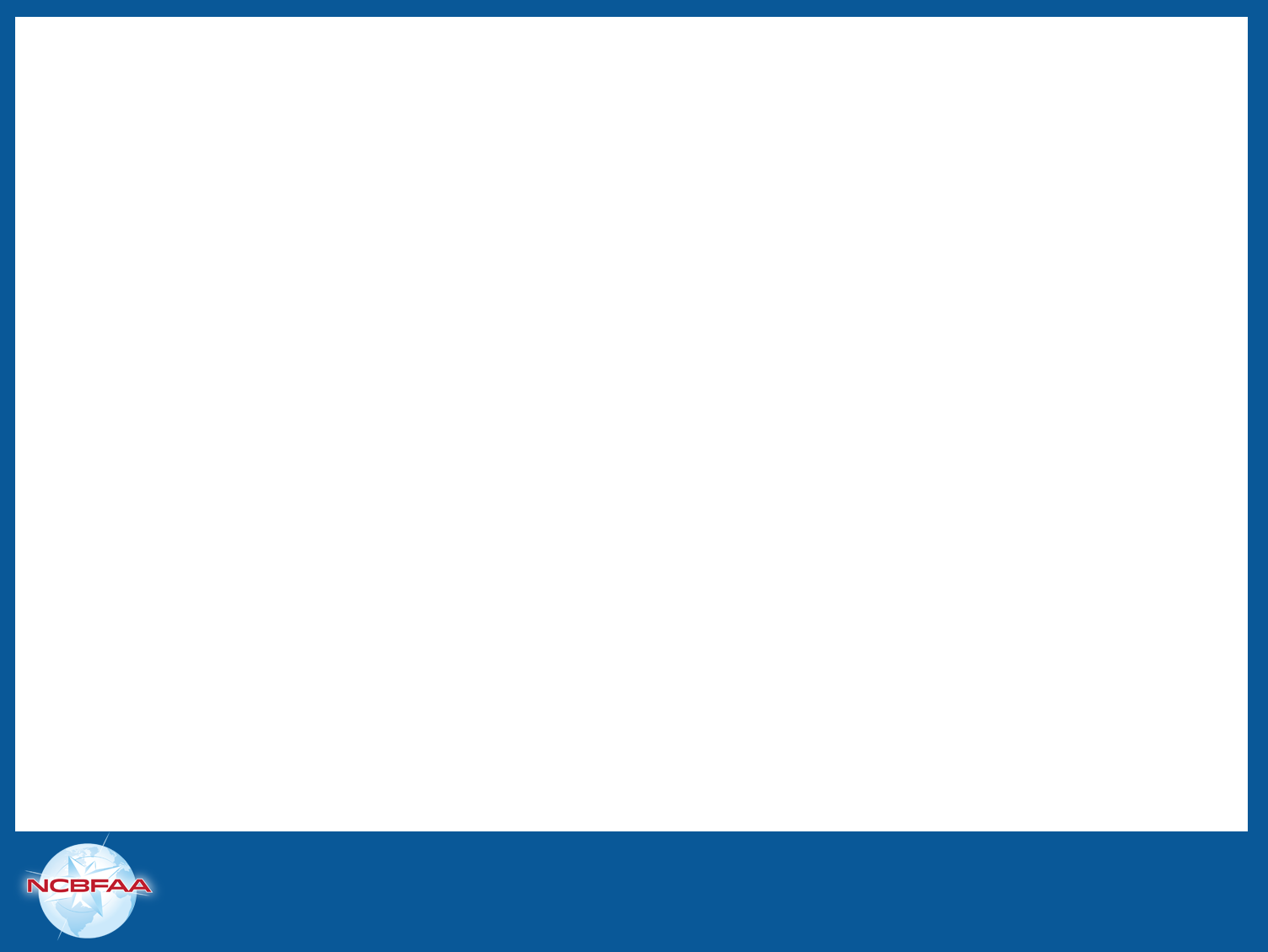 Bureau of Industry and Security 
(BIS)
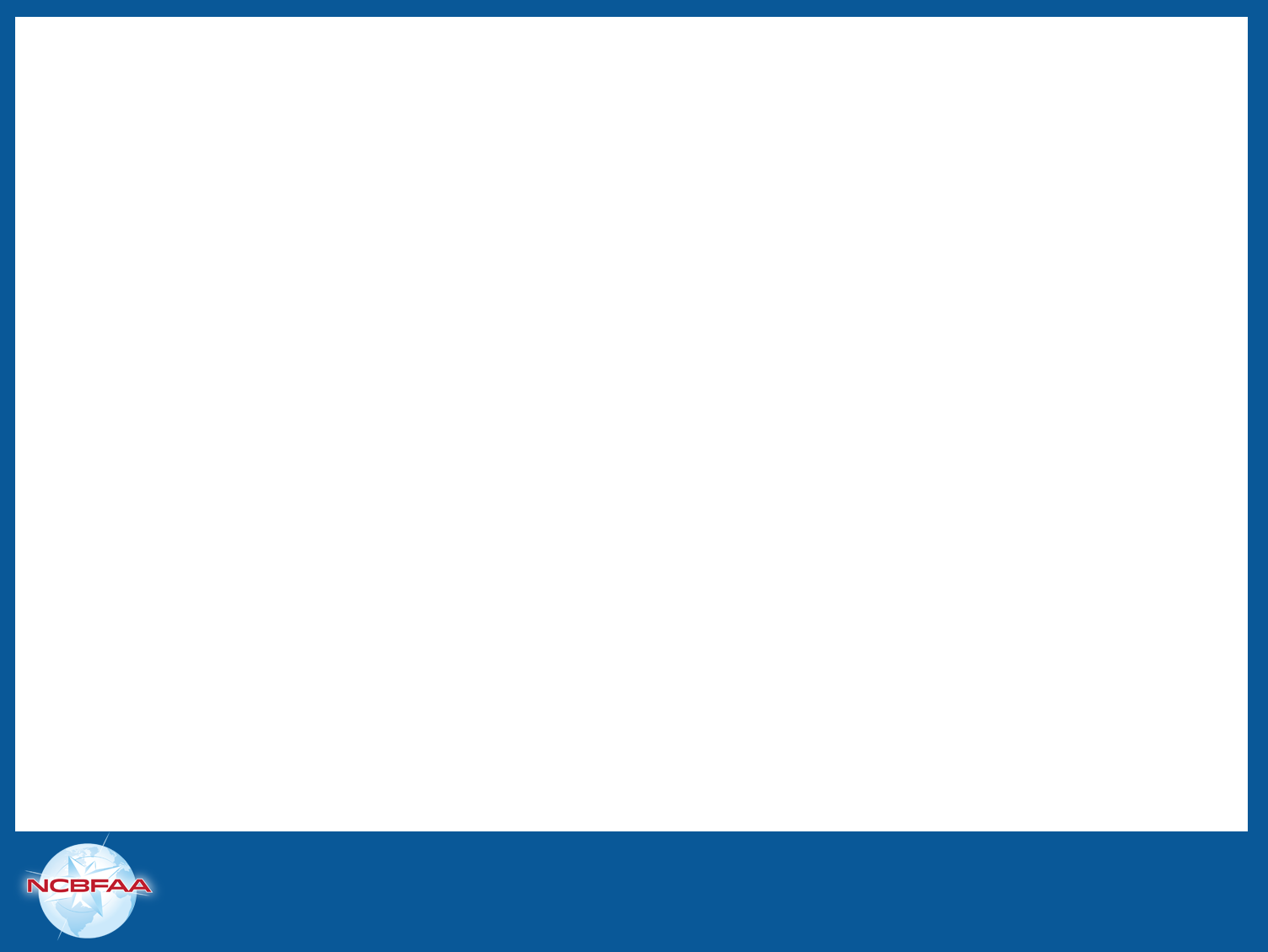 BIS: Licensing, Controls & Enforcement
February licensing pause – reasons and implications – what license issuance looks like now
Antiboycott enforcement: Ireland and Turkey under watch
What to expect from BIS going forward:
Strengthened enforcement
Future of AI, semiconductors, and advanced computing controls
Multilateral cooperation
Interaction with Trade
Sanctions and controls outlook – focus on China, Russia, Iran
[Speaker Notes: Ashley
Enforcement: China focused, could see less settlements and other strengthened actions to do away with “cost of doing business” mindset]
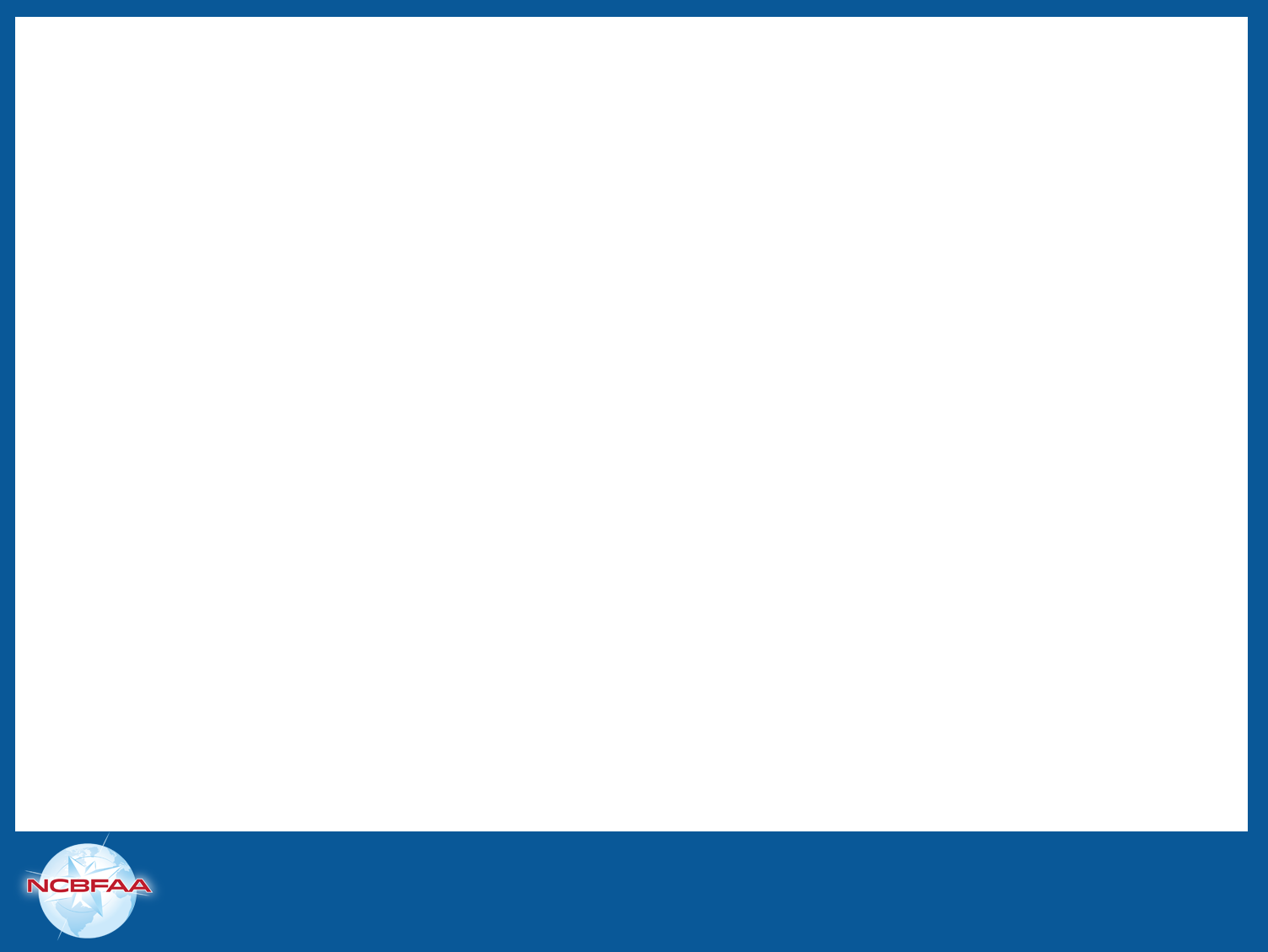 Blocked and Restricted Parties
Blocked and restricted party lists are changing daily – how often are you screening? 
The U.S. Consolidated Screening List and foreign country lists can impact a transaction.
The BIS Entity List contains blocked entities and addresses without an entity name.
[Speaker Notes: Ashley]
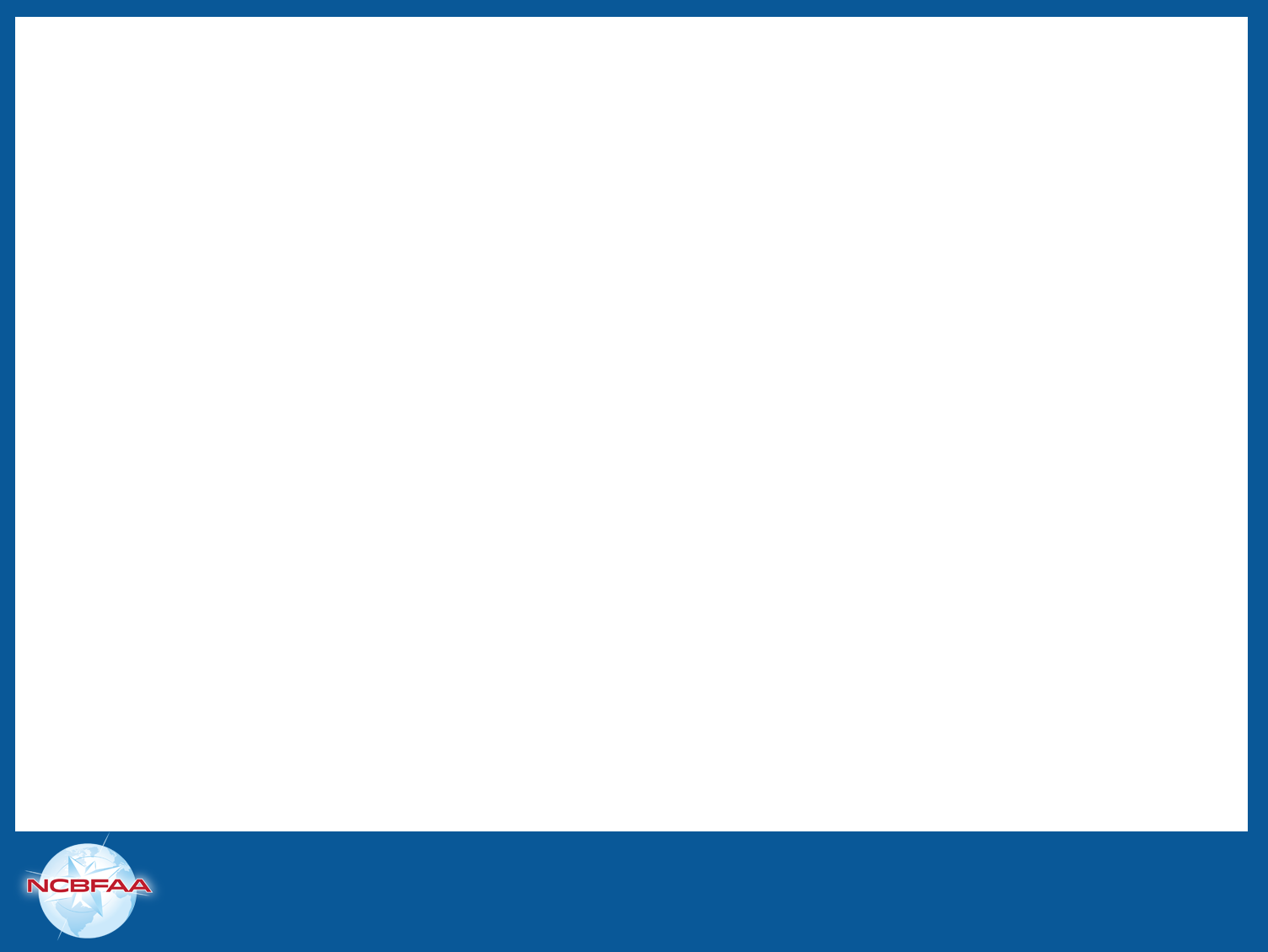 Freight Forwarder Red Flags
ECCN/EAR99 and license authorization type (license number, license exception, no license required) not provided by the exporter/USPPI when requested.
Exporter/USPPI routinely omits required EEI data elements.
Exporter/USPPI is unfamiliar with/unable to answer questions regarding its customers or the destination of the items being exported.
Routed transactions are paid for or arranged by a company in a country different than the destination of the export and with no apparent connection to the transaction (e.g., not a parent/sibling/subsidiary company).
Party listed as the ultimate consignee does not typically engage in business consistent with consuming or otherwise using subject commodities.
A party’s address is similar to that of a party on a proscribed party or sanctions list, or its physical location is unusual (e.g., business address is a residence).
The freight forwarder is requested to certify that no parties involved in the transaction, including the shipping line agent, are of Israeli origin.
[Speaker Notes: Ashley]
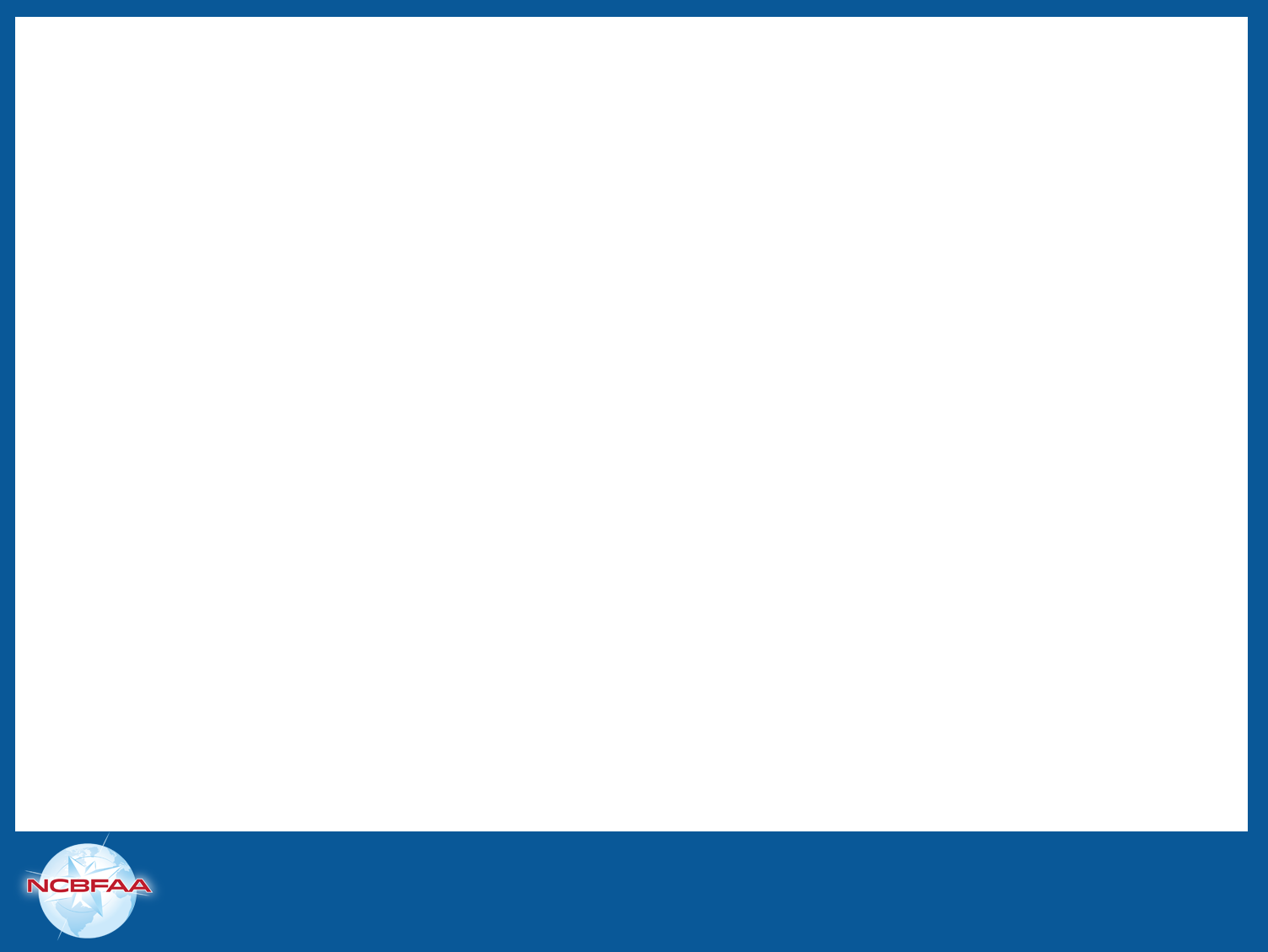 Future Expectations and Things to Watch
Leadership changes at Commerce 

No major regulatory policy changes at State 

Licensing processing time

Commodity jurisdiction requests

Sen. Rubio Determination FRN – potential impact on all exports and rule makings

China’s Entity List and sanctions compliance
Foreign countries’ blocked and restricted parties
[Speaker Notes: Ashley]
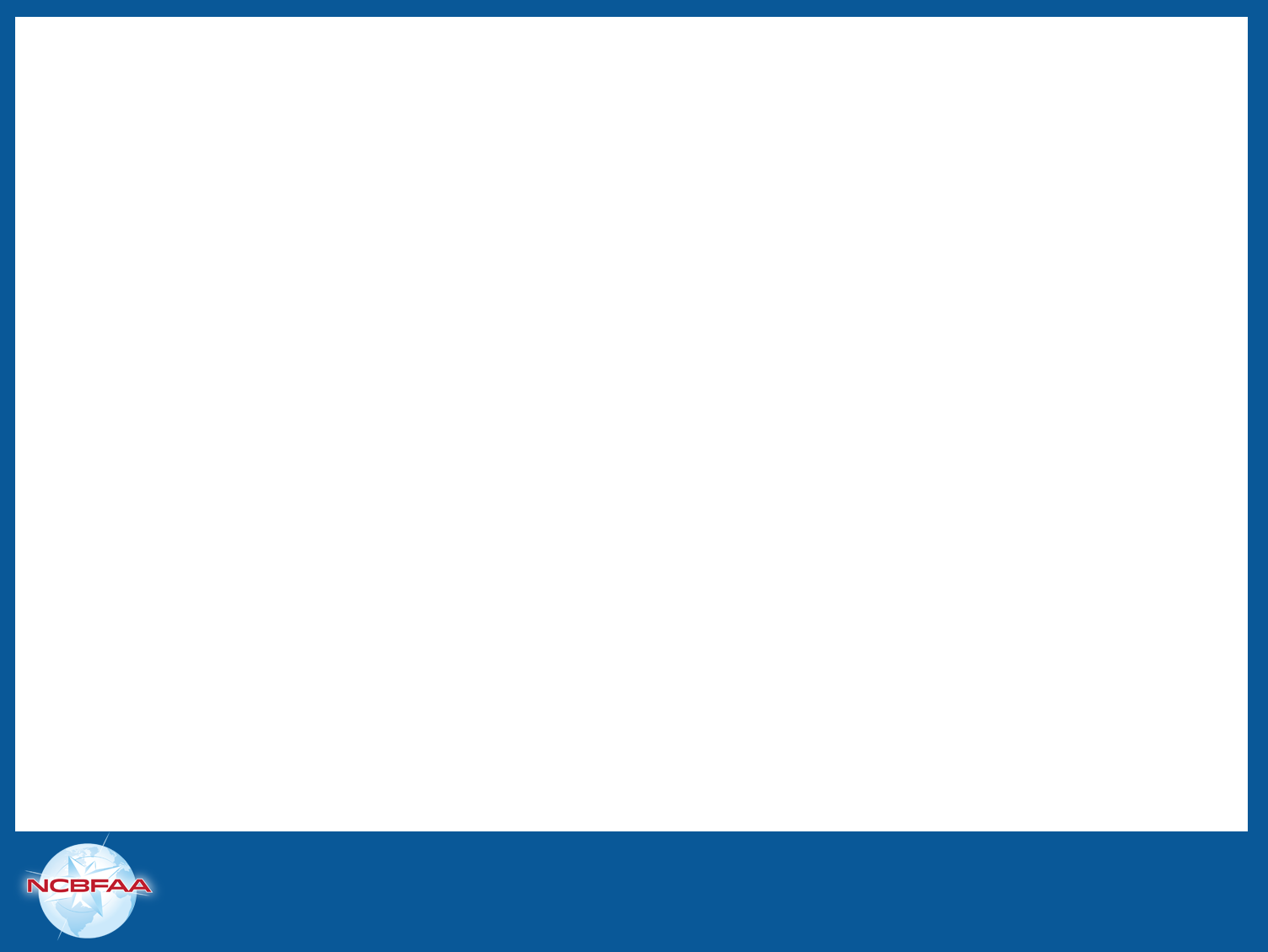 Resource Tools
BIS Freight Forwarder Guidance and Best Practices

NCBFAA:
USPPI Responsibility Sheet
Shipper’s Letter of Instruction (SLI)
Export Government Agencies Reference Tool

Compliance best practices:
Include ECCN paragraph in AES even when not required (when available)
Review descriptions for specificity and completeness
Importance of engaging early with BIS/Census/CBP on ambiguities
[Speaker Notes: Donna]
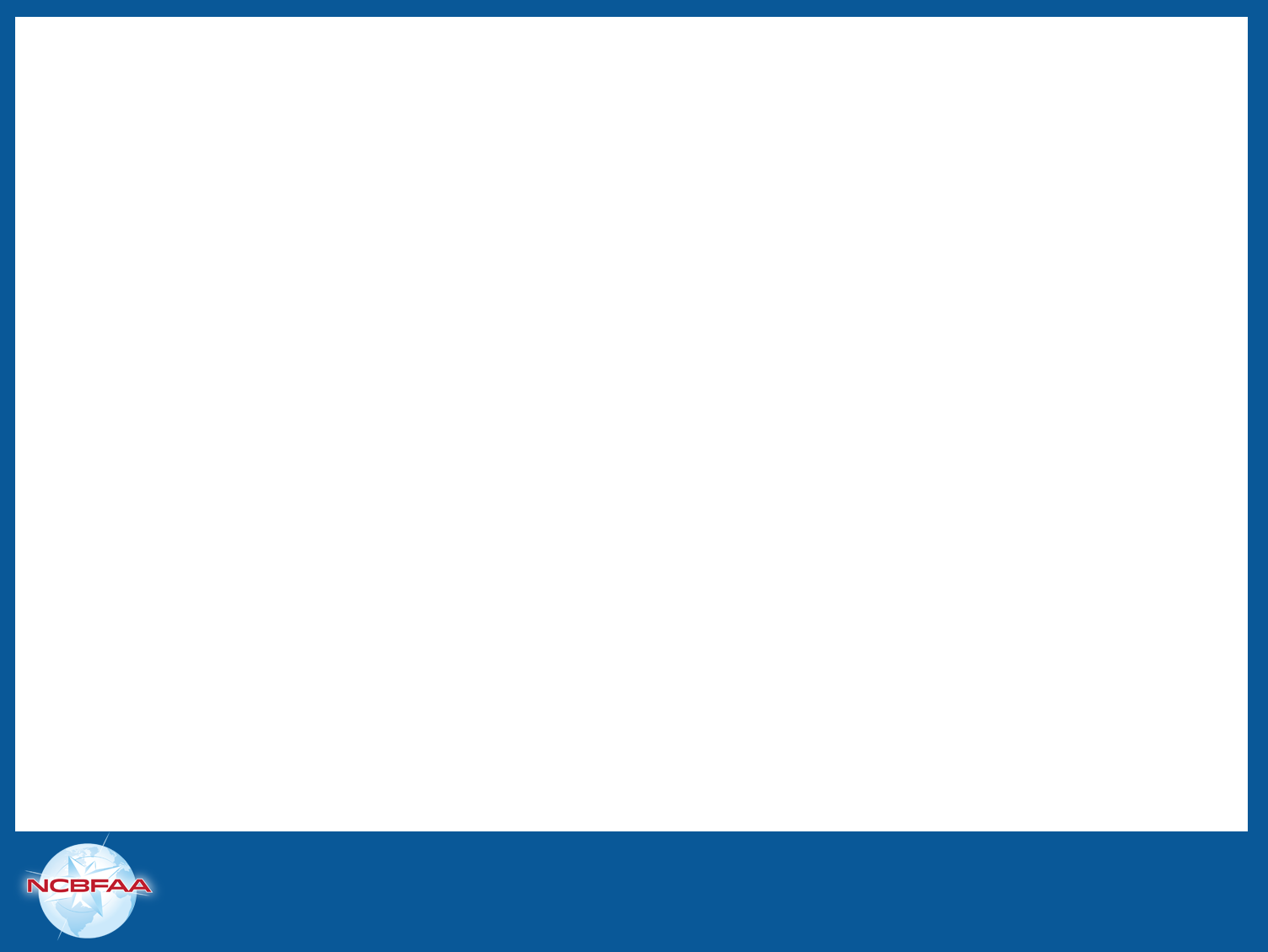 Questions?